MODUL 3
Budování mostů mezi agroekologií a komunitou
www.eu-dare.com
Přehled obsahu
01
Úvod
Vítejte v modulu "Budování mostů mezi agroekologií a komunitou", kde budeme diskutovat, zkoumat a posilovat vazby mezi agroekologickými postupy a blahobytem a odolností komunity.
02
Podpora komunitních vazeb prostřednictvím agroekologie
03
Posílení socioekonomické dynamiky
Podpora potravinové soběstačnosti a bezpečnosti
04
05
Posílení sociální spravedlnosti a inkluze
Výsledky učení:
Vybavit studenty znalostmi o tom, jak začlenit ekologické principy do zemědělství, aby poskytli udržitelná a kontextuální řešení místních zemědělských problémů, a tím podpořili potravinovou bezpečnost, výživu a sociální spravedlnost. 
Zdůraznit význam společného úsilí všech zúčastněných stran, včetně zemědělců, poskytovatelů stravovacích služeb, podniků a občanů, o podporu nového způsobu myšlení o potravinách, zemědělství a životním prostředí. 
Umožnit komunitám pracovat na budování odolných místních ekonomik, podporovat drobné zemědělce a zajistit přístup k výživným a kulturně vhodným potravinám pro všechny.
[Speaker Notes: Projekt AGATA jako případová studie]
SEBEREFLEXE
Věnujte prosím několik minut zamyšlení nad následujícími otázkami:
Po našem úvodu do agroekologie v modulu 1... Jak nyní chápete agroekologii a její odlišnosti od konvenčních zemědělských postupů?
Dokážete popsat nějaké existující iniciativy ve vaší komunitě nebo jinde, které podporují agroekologické postupy a zapojují komunitu?
01
Úvod
Úvod
Složitá souhra agroekologie a komunity ztělesňuje symbiotický vztah, který přesahuje pouhé zemědělské postupy. 
Agroekologie je holistický a integrovaný přístup, jehož cílem je poskytnout kontextuální řešení místních problémů s lidmi v centru pozornosti. 
Je založena na postupech zdola nahoru a územních procesech, které umožňují zemědělcům spolupracovat s přírodou a vyvíjet vlastní řešení problémů.
Úvod
Dosažení agroekologické budoucnosti vyžaduje, aby všichni, včetně zemědělců, dodavatelů potravin, podniků a občanů, podpořili nový způsob uvažování o potravinách, zemědělství a životním prostředí.
Přijetím agroekologických postupů mohou komunity usilovat o udržitelné zemědělství, potravinovou bezpečnost a výživu [Agroekologický přístup k zemědělství pro udržitelný rozvoj: The Indian Scenario].
Tento nový způsob myšlení podporuje ekologickou rovnováhu, ekonomickou životaschopnost a sociální spravedlnost a zajišťuje, aby zemědělské postupy pozitivně přispívaly k blahobytu komunit.
10 prvků agroekologie
Více informací naleznete zde
Úvod
Když komunity přijmou tyto zásady, mohou vybudovat silnější a odolnější místní ekonomiky, podpořit drobné zemědělce a zajistit, aby měl každý přístup k výživným a kulturně vhodným potravinám.
Mezi tyto postupy patří recyklace živin, podpora biologické rozmanitosti, snižování závislosti na vnějších vstupech a podpora odolnosti vůči změně klimatu. 
Agroekologie je v podstatě transformační přístup, který spojuje ekologické vědy se sociální spravedlností a jehož cílem je vytvořit udržitelný a spravedlivý potravinový systém pro všechny.
Práce FAO v oblasti agroekologie
Více informací naleznete zde
02
Podpora komunitních vazeb prostřednictvím agroekologie
Podpora komunitních vazeb prostřednictvím agroekologie
Agroekologie působí jako spouštěč soudržnosti a posiluje postavení komunity tím, že podporuje kooperativní vztahy mezi jednotlivci zapojenými do zemědělských postupů a členy komunity.
Smyslem mé práce nikdy nebylo ničit, ale vždy vytvářet, stavět mosty, protože musíme žít v naději, že se lidstvo sblíží a že čím lépe si budeme rozumět, tím snadněji to půjde.
Alfons Mucha
Podpora komunitních vazeb prostřednictvím agroekologie
Při přijímání agroekologických zásad se komunity často zapojují do procesů kolektivního rozhodování, sdílení znalostí a participativního učení. 
Tento kolektivní přístup buduje pocit vlastnictví a sdílené odpovědnosti a posiluje sociální vazby mezi členy komunity. Existuje několik účinných způsobů, jak posílit vazby a podpořit spolupráci:
Vytváření komunitních zahrad a projektů
Výměna zkušeností a know-how
Vzdělávání a osvěta
Účast na místních diskusích a rozhodování
Události a akce Společenství
Podpora místních trhů
Společné vzdělávací a výzkumné projekty
Více informací naleznete v článku: Ernesto a MORRIS, Katlyn. Spoluvytváření znalostí v agroekologii. Online. Elementární informace: Věda antropocénu. 2021, roč. 9, č. 1. ISSN 2325-1026.
Podpora komunitních vazeb prostřednictvím agroekologie
Vzdělávání a osvěta:
Ve Francii pořádá iniciativa Fermes d'Avenir semináře a školení o udržitelných zemědělských postupech, na nichž vzdělává zemědělce a veřejnost v oblasti agroekologie. 
Poskytují praktické zkušenosti a teoretické znalosti o tématech, jako je permakultura, biologická rozmanitost a zdraví půdy.

Více informací na: www.fermesdavenir.org
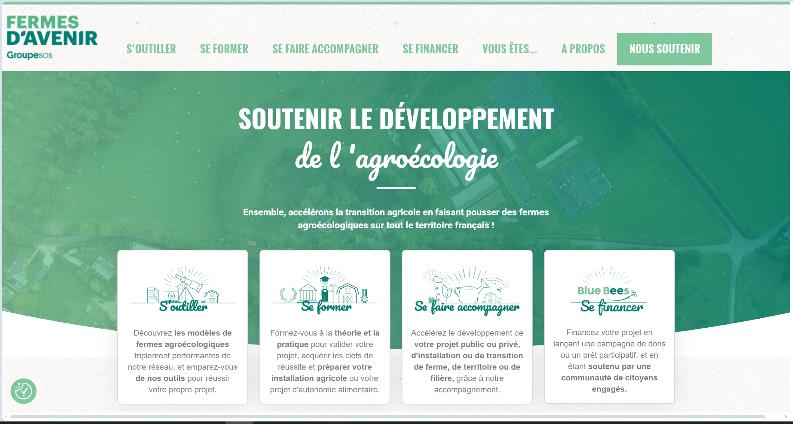 Podpora komunitních vazeb prostřednictvím agroekologie
Sdílení zkušeností a know-how:
Ve Španělsku usnadňuje výměnu osiv a zemědělských technik mezi zemědělci a komunitami síť "Red de Semillas" (Síť osiv). 
Tato síť podporuje zemědělskou biodiverzitu a zachování tradičních zemědělských znalostí prostřednictvím pravidelných setkání a akcí, na nichž si účastníci vyměňují své zkušenosti.

Více informací na: www.seeds4all.eu/seed-operators/spain/red-de-semillas-resembrando-intercambio/
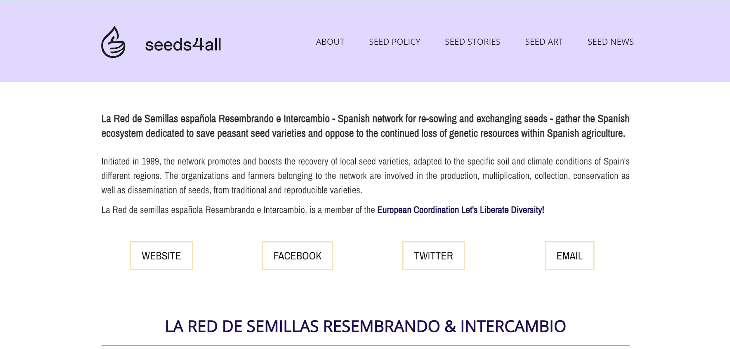 Podpora komunitních vazeb prostřednictvím agroekologie
Události a akce Společenství:
V Itálii propagují místní a udržitelnou produkci potravin farmářské trhy "Campagna Amica", které pořádá společnost Coldiretti. 
Tyto trhy slouží jako komunitní centra, kde mohou zemědělci a spotřebitelé komunikovat, dozvědět se o agroekologických postupech a účastnit se seminářů a ochutnávek.

Více informací na: www.campagnamica.it/world-farmers-markets-coalition/
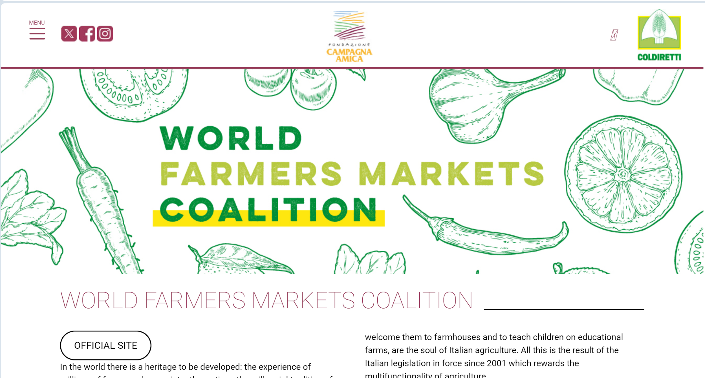 Podpora komunitních vazeb prostřednictvím agroekologie
Události a akce Společenství:
V Dánsku zapojuje "Rada pro potraviny" v Kodani občany, zemědělce a tvůrce politik do diskusí o potravinové politice města. 
Tento participativní přístup zajišťuje, že v rozhodovacím procesu jsou zohledněny různé perspektivy, což podporuje udržitelné a inkluzivní potravinové systémy.

Více informací na: www.agricultureandfood.dk
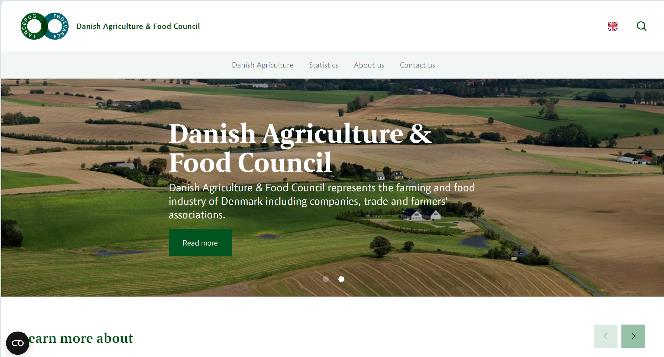 03
Posílení socioekonomické dynamiky
Posílení socioekonomické dynamiky
Uplatňování agroekologických principů v komunitách často vede k rozmanitým a odolným zemědělským systémům, které významně přispívají k místním ekonomikám. Existuje několik agroekologických postupů, které k tomu mohou přispět:
Agrobiodiverzita 
Snížení používání chemických látek
Začlenění stromů do zemědělských systémů
Střídání plodin a smíšené plodiny
Komunitní zahrady a spolupráce
Společné vzdělávací a výzkumné projekty
Zdroj: BONAUDO, T., BENDAHAN, A. B., SABATIER, R., RYSCHAWY, J., BELLON, S. et al. Agroekologické principy pro redesign integrovaných systémů plodin a hospodářských zvířat. Online. European Journal of Agronomy. 2014, roč. 57, s. 43-51. ISSN 11610301.
Posílení socioekonomické dynamiky
Tyto agroekologické zásady nejen přispívají k vytváření odolnějších zemědělských systémů, ale mohou mít také pozitivní dopad na místní ekonomiku, protože podporují diverzifikaci výroby, snižují náklady na vstupy a zlepšují kvalitu půdy a plodin. 
Tímto způsobem mohou vytvořit silné a udržitelné zemědělské prostředí, které přispívá k celkové prosperitě místních komunit.

Přečtěte si více:  Wagh, P., Singh, A., Singh, G., & Sasane, P. (2024). Agroekologie: Agro-ekologie: Integrace ekologie do zemědělských systémů. In Pole zítřka: In: Pokroky v moderním zemědělství. Astitva Prakashan.
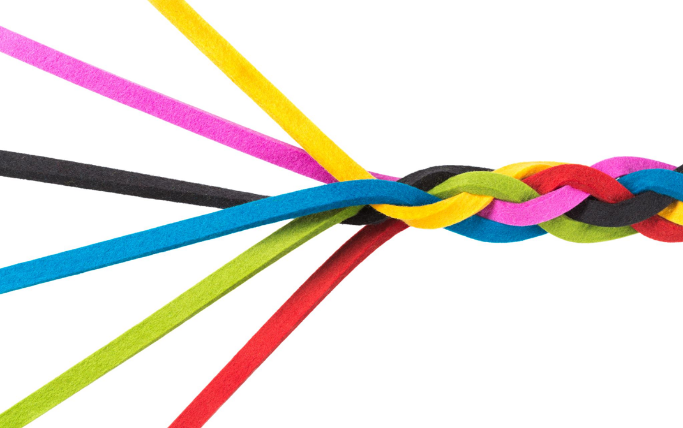 Posílení socioekonomické dynamiky
Upřednostňováním biologické rozmanitosti agroekologie podporuje udržitelné využívání půdy a také zvyšuje odolnost zemědělské produkce vůči environmentálním problémům. 
Tato odolnost může ochránit komunity před riziky spojenými s monokulturami a průmyslovým zemědělstvím a přispět k potravinové bezpečnosti a stabilitě místních ekonomik. 
Důraz agroekologie na místní produkci a spotřebu může navíc stimulovat hospodářský růst podporou drobných zemědělců a místních trhů, a tím posílit ekonomickou strukturu komunit.

	Přečtěte si více: CHAUDHARY, Suraj; SHRESTHA, Atmaz Kumar; RAI, Sushil; ACHARYA, Dhana Krishna; SUBEDI, 	Sabnam et al. Agroekologie integruje vědu, praxi, hnutí a potravinové systémy budoucnosti. Online. Journal of 	Multidisciplinary Sciences. 2023, roč. 5, č. 2, s. 39-60. ISSN 26715449.
04
Podpora potravinové soběstačnosti
Podpora potravinové soběstačnosti a bezpečnosti
Agroekologie hraje klíčovou roli při podpoře potravinové soběstačnosti - konceptu zahrnujícího právo komunit na kontrolu svých potravinových systémů - tím, že umožňuje komunitám produkovat rozmanité a výživné potraviny udržitelným způsobem. 
Díky agroekologickým postupům, které upřednostňují agrobiodiverzitu a tradiční znalosti, získávají komunity větší autonomii nad svou produkcí a 	spotřebou potravin.
Podpora potravinové soběstačnosti a bezpečnosti
Tato autonomie v oblasti produkce a spotřeby potravin zajišťuje přístup ke zdravým a kulturně relevantním potravinám a zároveň snižuje závislost na vnějších trzích a zemědělských korporacích. Některé z těchto postupů zahrnují:
Agrobiodiverzita a pěstování místně přizpůsobených plodin  
Zachování banky semen
Místní komunity a komunitní zahrady
Místní výroba a spotřeba
Tradiční znalosti a techniky
Komunitní sklizeň a výměna
Přečtěte si více: Altieri, M. A., & Nicholls, C. I. (2021). Agroekologie: A Brief Account of its Origins and Currents of Thought in Latin America [Stručný popis jejího původu a myšlenkových proudů v Latinské Americe]. Agroekologie a udržitelné potravinové systémy.
05
Posilování sociální spravedlnosti a inkluze
Posílení sociální spravedlnosti a inkluzivity
Agroekologie prosazuje zásady sociální spravedlnosti, rovnosti a začlenění do komunit. 
Podporou spravedlivého přístupu ke zdrojům, znalostem a rozhodovacím procesům umožňuje agroekologie marginalizovaným skupinám - například ženám, domorodým komunitám a drobným zemědělcům - aktivně se podílet na utváření jejich potravinových systémů.

	Přečtěte si více: Projekt Regenerace
Posílení sociální spravedlnosti a inkluzivity
Tento inkluzivní přístup uznává různé znalostní systémy a kulturní zvyklosti, ale také se zabývá sociálními nerovnostmi a podporuje spravedlivější společnost. K některým konkrétním činnostem, které lze k dosažení tohoto cíle realizovat, patří: 

Komunitní zahrady
Farmářské trhy
Zapojení mládeže a žen
Sdílení znalostí
Vlastnictví půdy a přístup ke zdrojům
Fair trade a místní trhy
Komunitní banky osiva
Vzdělávání a zvyšování povědomí
Participativní rozhodování
Podpora rodinného zemědělství
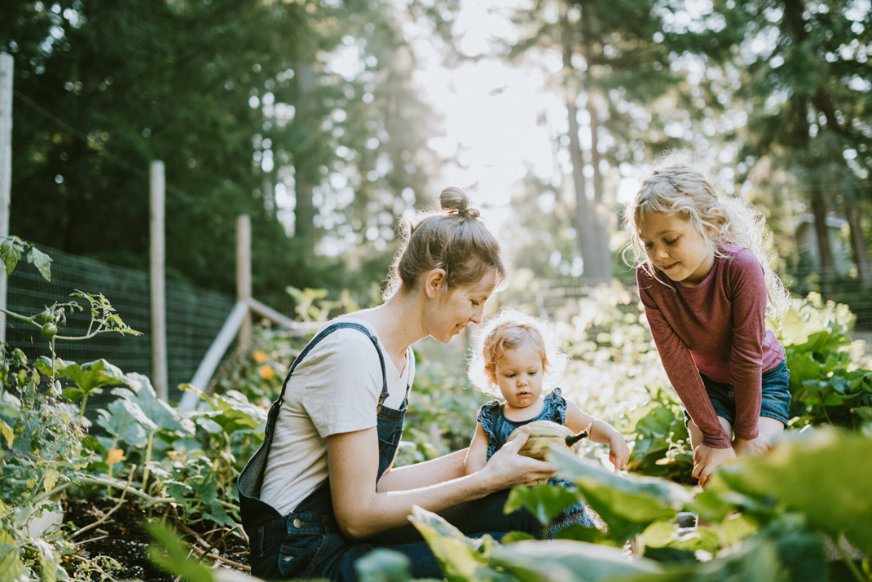 Inspirujte se...
Případová studie 1
1
Komunitní zahrady v hlavním městě Slovenska
Komunitní zahrady v Bratislavě
Případová studie 2
2
Biofarma s vlastní salaší
Biofarma.sk
Případová studie 3
3
Vzdělávací a výzkumné iniciativy
Centrum pro environmentální a etickou výchovu Živica
Skvělá práce!
Právě jste dokončili modul 3. Jen tak dál!
V modulu 4 se zabýváme dopadem agroekologie na komunitu.
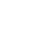